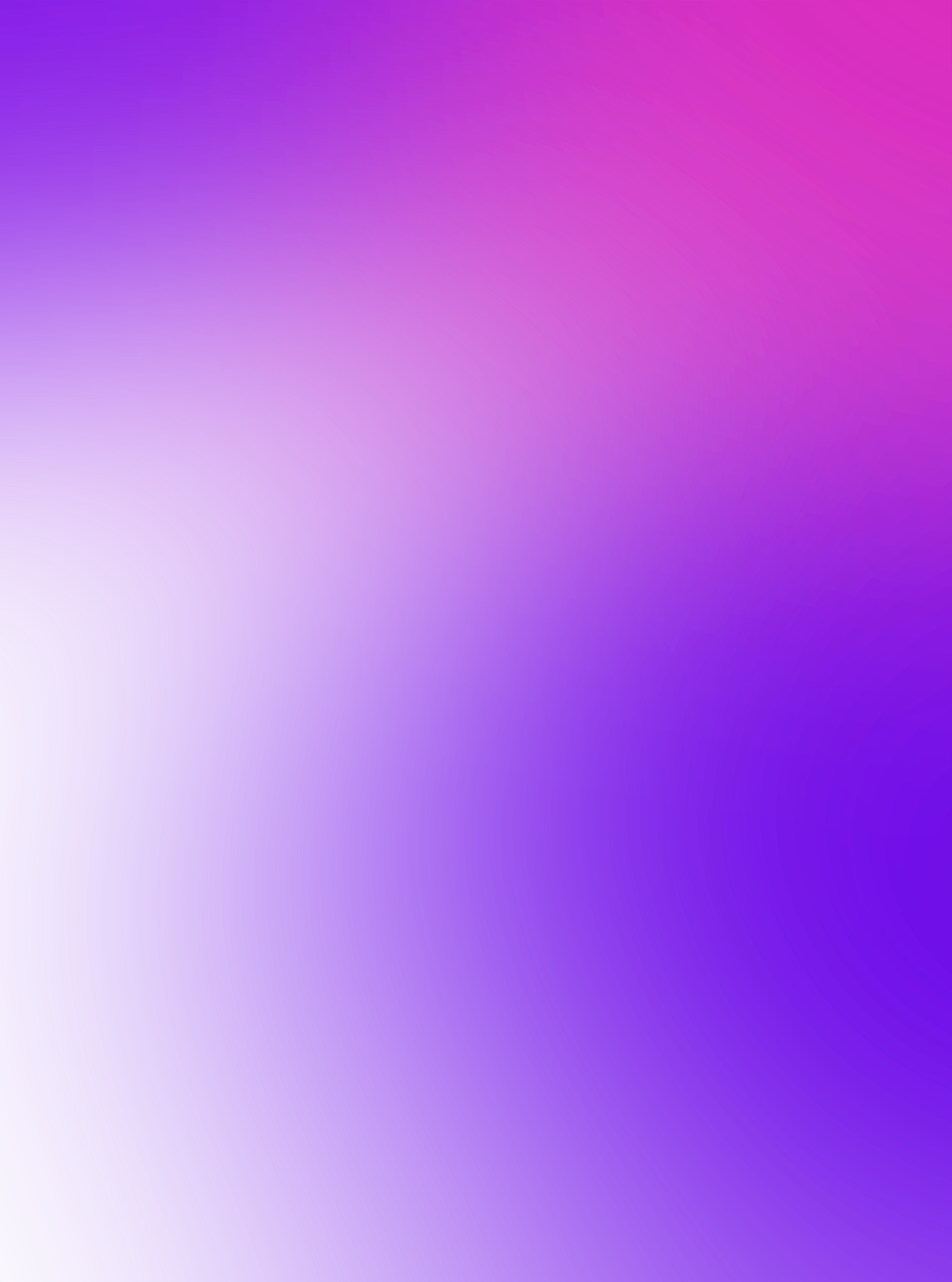 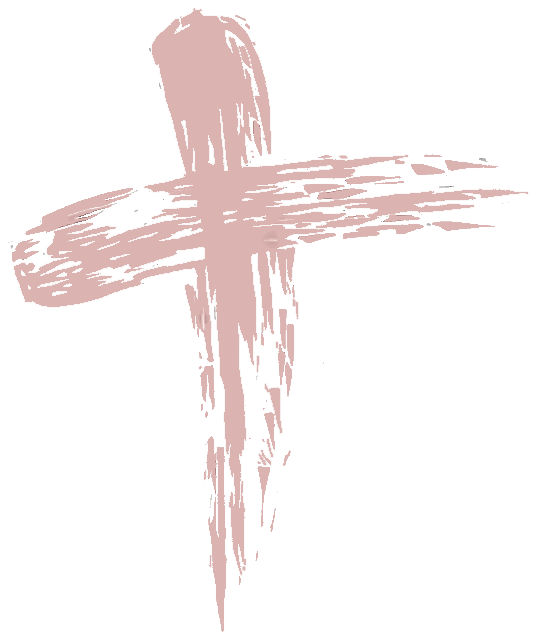 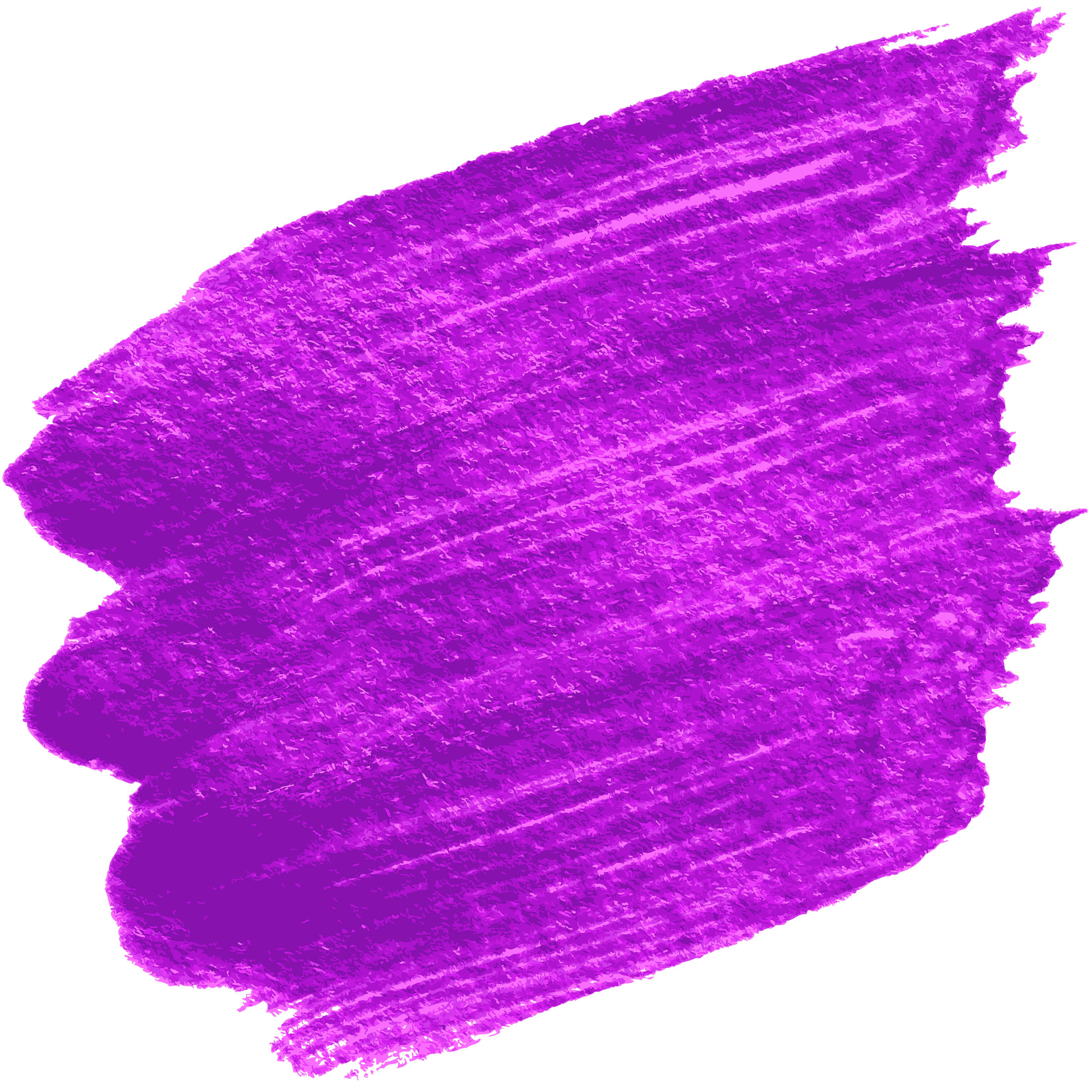 The  Sacrament 
of 
Confession
Confession is the sacrament 
of the tenderness of God, 
his way of embracing us.
Personal Reflection 
Am I able to take this next step to freedom?